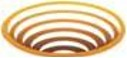 Проектное предложение
Участок Бертакари. Прачечная, раздевалка, душевые.
RMG
План.
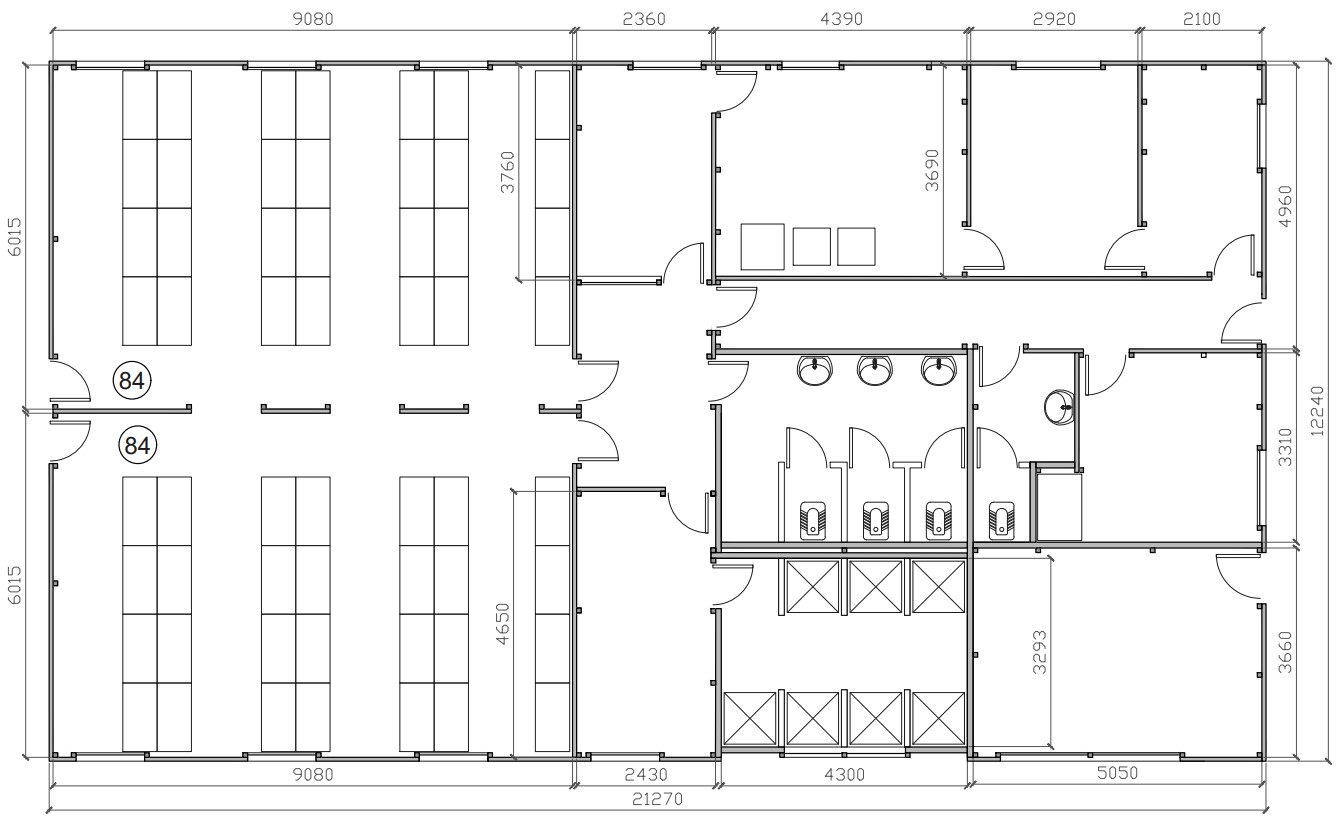 Gold
Гардеробная чистой одежды
Приём и сортировка грязной спецодежды
Сушилка.
Прачечная.
Раздевалка для чистой одежды.
Комната 
персонала
Раздевалка для рабочей одежды.
Предбанник.
Бойлерная.
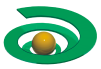 AK